HR/Payroll User Group	Meeting
Preparing for the New Year (including Department Changes and Hires)
July 22, 2015
Welcome
Anita Collins
ConnectCarolina 
Change Management Lead
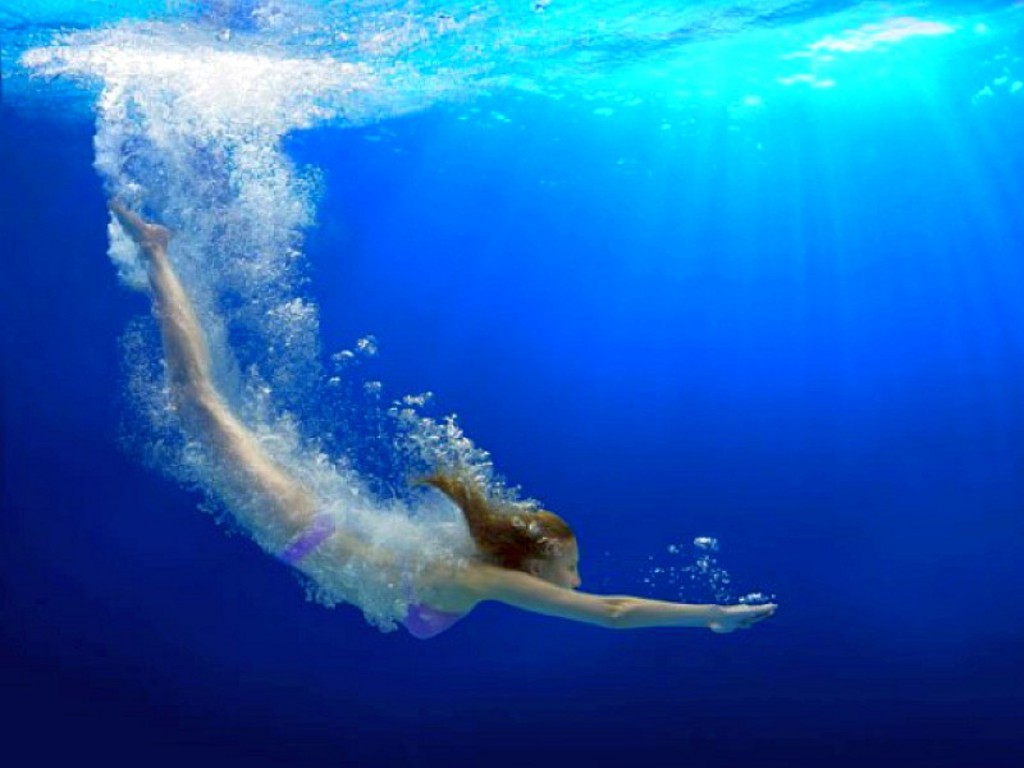 Deep dive topic for today:
Preparing forthe New Year
Agenda
Department Changes / Position Transfer / Security
Adam Beck
Interim Senior Director, Classification & Compensation
Position Transfers
New department numbers approved for Fiscal Year 2015/2016 are now in place and active
When transferring positions between departments, you must complete the funding grid (even if there are no changes other than department number) or the budget table will not update
When transferring unpositioned employees between departments, remember to complete the funding grid as well 
The “losing” department initiates the transfer, so the receiving department will need to provide the new department number and the chartfield string
FTE Change
Adam Beck
Interim Senior Director, Classification & Compensation
FTE Changes - Positioned Employees
Employees in positions with an annual salary (e.g., SPA Regular, EPA Non-Faculty)
1. Enter position FTE change ePAR and allow it to execute
2. Once the effective date of the position action has arrived, initiate the job data form (Pay Rate Change ePAR) using the same date as the position action

Employees in positions with hourly rates (e.g., SPA Temporary, SPA Student
1. Enter position FTE change ePAR and allow it to execute
No Pay Rate Change ePAR is required
FTE Changes - Unpositioned Employees
Employees not in positions (e.g., Faculty, PostDoc)
Enter job change ePAR, changing both the FTE and the salary, and allow it to execute
FTE Changes - General Notes
Consider payroll lockout schedules and allow enough time for all forms to execute
Especially key for EPA employees, where there is not as much payroll lead time as SPA
The system does not auto-calculate the new salary, so you will need to enter the correct amount
Round salaries to the nearest whole dollar
SPA effective dates should be the start of a work week (Monday)
Best practice for EPA is either a Monday or the first of the month
FTE Changes
Demonstration
Return from Short Work Break
Corrie Mimms
Lead Employment Consultant
Return from Short Work Break Reminders
A Return from Work Break action is required to restart pay

Use the Edit Existing Job ePAR 
Extend Expected Job End date, if necessary
Restart EPA Student Pay 
Action: Return from Work Break; Reason: EPA Student Reappointment

“Expected Job End Date” is the first day the student will be terminated or on short work break (not the last date worked)
Return from Short Work Break Reminders
School/Division is responsible for processing a Return from Work Break action for EPA students on Short Work Break before the deadline on the August (M02) monthly payroll calendar

ConnectCarolina will terminate any EPA students remaining on Short Work Break in mid-September 2015
Hires, Job Changes, and Compensation
Corrie Mimms
Lead Employment Consultant
Compensation and the Hire ePAR
Always enter ePAR information from top to bottom, left to right
Clicking the Edit Existing Job checkbox before completing other fields on the Hire ePAR will cause errors on the Compensation page

Compensation on Hire ePAR (Hire/Rehire/Transfer) 
Rule of thumb: If the individual will be paid for the job, then always enter compensation and funding on the Compensation page of the ePAR.
Compensation does not pull in from the existing job. Therefore, if transferring non-positioned employee from one department to another, always enter the compensation and funding.
Non-compensation job checkbox: Only check this box when the individual will not be paid for the job they are being hired into.
Compensation and the Edit Existing Job ePAR
When completing a Job Change action, if existing compensation and funding will remain the same, then check the box to indicate:  I do not wish to update compensation/funding on this action.
Checkbox bypasses the Compensation page of the ePAR and maintains existing compensation and funding 
Clicking the Previous button from the Compensation page on the Hire or Edit Existing Job form removes the employee’s existing compensation. 
If you use the Previous button and then check the I do not wish to update compensation/funding on this action the employee’s compensation will be wiped out. 
Workaround: Put action On Hold and pick it back up, exit the ePAR and start action again, or re-enter Compensation before submitting.
Employee Job Information
Where can I find employee job information?

UNC Employee Information (HR WorkCenter)
Department, Employee status, Regular/Temporary, FTE, Expected Job End Date, Primary/Secondary 

Multiple Jobs Summary (HR WorkCenter)
UNC Employee Information details plus UNC Long Title, Position Number, and Compensation

InfoPorte (infoporte.unc.edu)
Other Updates
Vicki Bradley
Director,Office of Human Resources
Revising Business Processes
Future Change:  HR/Payroll Calendar Schedule
Currently, have the campus data entry deadline and the Payroll Lockout
Looking at changing to a single School/Division deadline
Actions must be originated and have all School/Division approvals
Will reduce actions from being routed for last minute approvals
Continually examining business processes in ConnectCarolina
Central offices
Business Process Subcommittee of the HR Council
ConnectCarolina project team
Remedy tickets regarding enhancement requests
Engaging with Campus
User Group Meetings
Recent “The Most” meetings
Status Change
Lump Sum
Fund Swap
Upcoming Activities
Town Hall – Aug. 6

User Conference – Oct. 21
Ideas / participation?  Contact Debra Beller (debra_beller@unc.edu)

Refresher training
Questions?
ccinfo.unc.edu
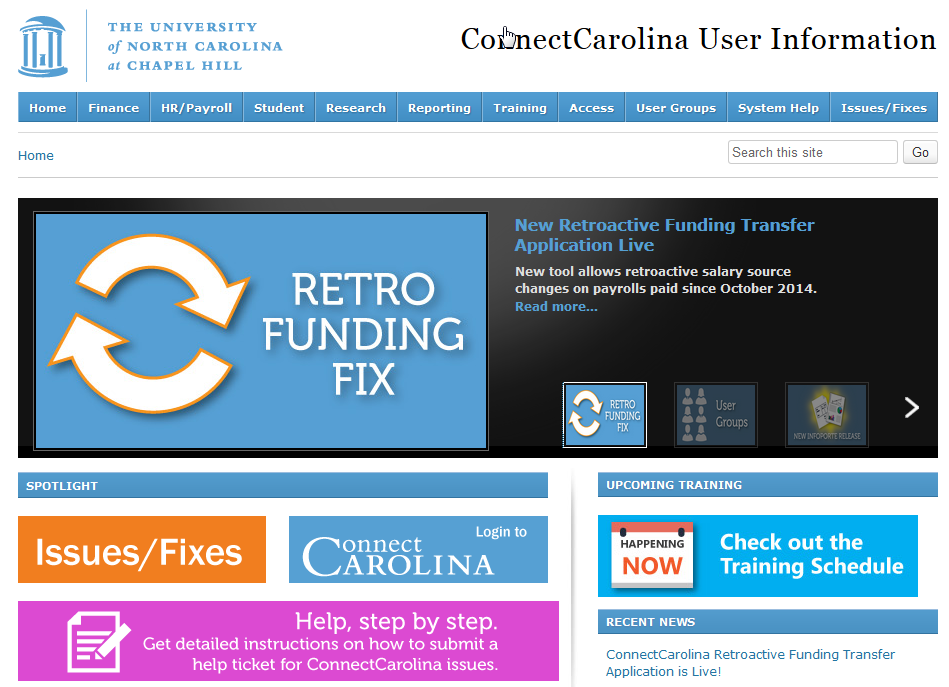 23